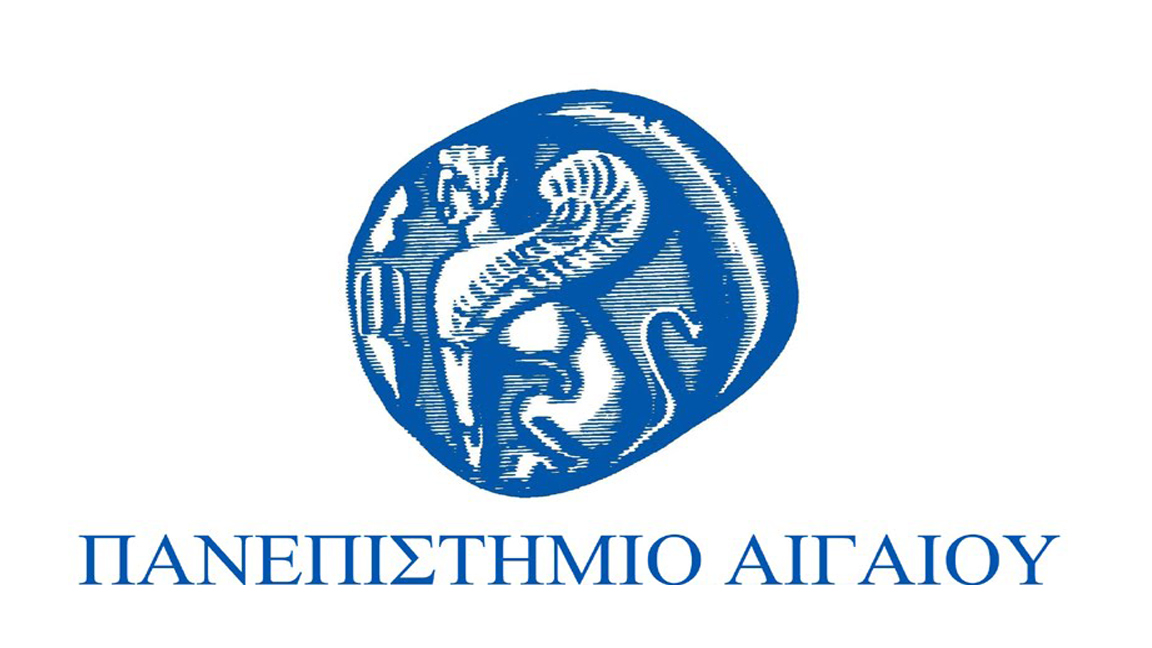 Ρομποτική
Ενότητα 7: Κινηματική Ανάλυση των Ταχυτήτων Ρομποτικών Βραχιόνων
Ηλίας Ξυδιάς
Τμήμα Μηχανικών Σχεδίασης Προϊόντων και Συστημάτων
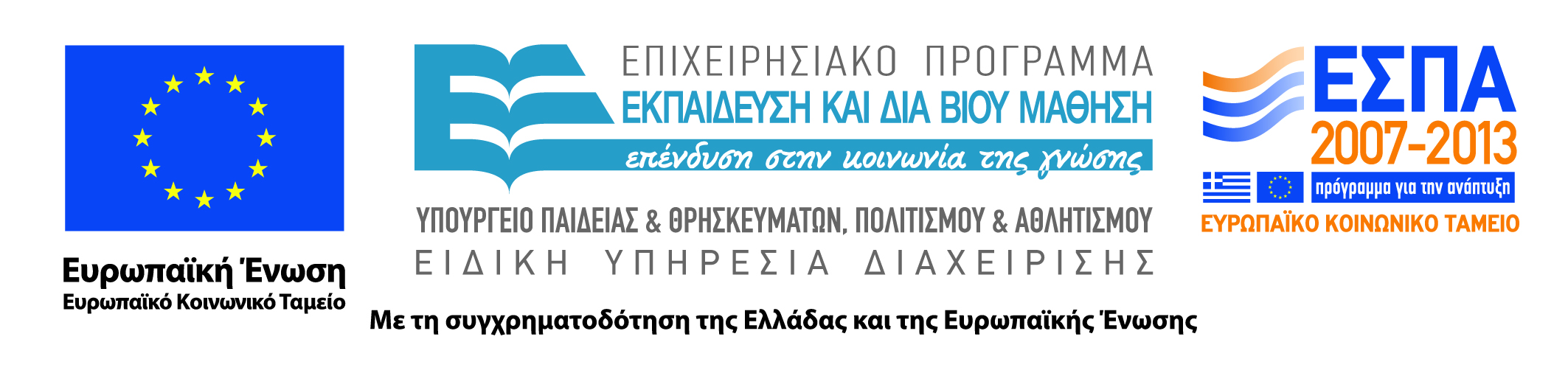 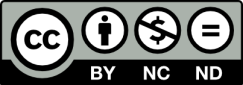 Άδειες Χρήσης
Το παρόν εκπαιδευτικό υλικό υπόκειται σε άδειες χρήσης Creative Commons. 
Για εκπαιδευτικό υλικό, όπως εικόνες, που υπόκειται σε άλλου τύπου άδειας χρήσης, η άδεια χρήσης αναφέρεται ρητώς.
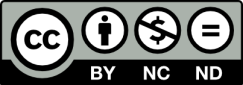 2
Χρηματοδότηση
Το παρόν εκπαιδευτικό υλικό έχει αναπτυχθεί στα πλαίσια του εκπαιδευτικού έργου του διδάσκοντα.
Το έργο «Ανοικτά Ακαδημαϊκά Μαθήματα στο Πανεπιστήμιο Αιγαίου» έχει χρηματοδοτήσει μόνο τη αναδιαμόρφωση του εκπαιδευτικού υλικού. 
Το έργο υλοποιείται στο πλαίσιο του Επιχειρησιακού Προγράμματος «Εκπαίδευση και Δια Βίου Μάθηση» και συγχρηματοδοτείται από την Ευρωπαϊκή Ένωση (Ευρωπαϊκό Κοινωνικό Ταμείο) και από εθνικούς πόρους.
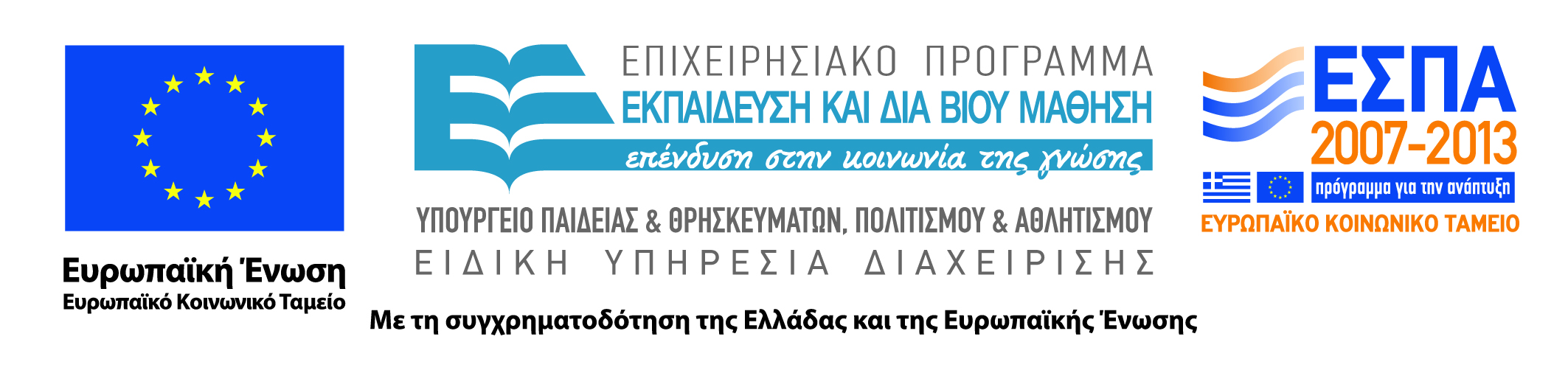 3
Κινηματική Ανάλυση των Ταχυτήτων Ρομποτικών Βραχιόνων
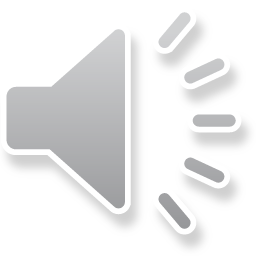 Ηλίας Κ. Ξυδιάς
Εισαγωγή
Με τον όρο ταχύτητα μιας άρθρωσης εννοείται η 1η παράγωγος ως προς το χρόνο της μεταβλητής της άρθρωσης. 
Ο όρος επιτάχυνση μιας άρθρωσης αναφέρεται στην 2η παράγωγο ως προς το χρόνο της μεταβλητής της άρθρωσης, ή ισοδύναμα στην παράγωγο της αντίστοιχης ταχύτητας.
Η θέση, ο προσανατολισμός, οι ταχύτητες και οι επιταχύνσεις του εργαλείου τελικής δράσης είναι διανύσματα με συντεταγμένες που είναι συναρτήσεις του χρόνου. 
Ο υπολογισμός των ταχυτήτων και των επιταχύνσεων του εργαλείου τελικής δράσης βασίζεται στον υπολογισμό του Ιακωβιανού Πίνακα.
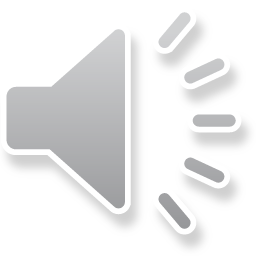 Εισαγωγή
Ο Ιακωβιανός πίνακας για ένα ρομποτικό βραχίονα με n-βαθμούς ελευθερίας είναι ένας 6χn πίνακας που απεικονίζει τον nx1πίνακα των ταχυτήτων στον 6χ1πίνακα των ταχυτήτων (γωνιακών και μετατόπισης) του εργαλείου τελικής δράσης.
Ο Ιακωβιανός πίνακας ανάγει το Ευθύ Κινηματικό Πρόβλημα ταχυτήτων και επιταχύνσεων του εργαλείου τελικής δράσης σε μια γραμμική απεικόνιση από το χώρο των αρθρώσεων στο χώρο εργασίας.
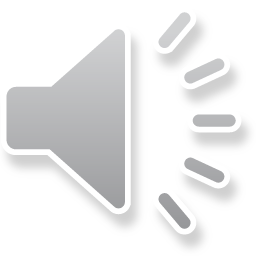 Υπολογισμός Ιακωβιανού Πίνακα
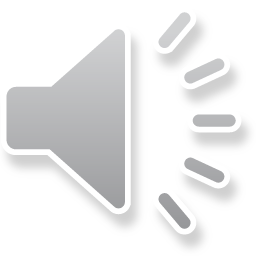 Υπολογισμός Ιακωβιανού Πίνακα
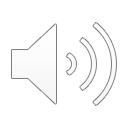 Υπολογισμός Ιακωβιανού Πίνακα
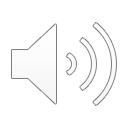 Υπολογισμός Ιακωβιανού Πίνακα
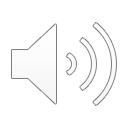 Ιδιότητες πρισματικών & στροφικών αρθρώσεων
Πρισματική άρθρωση
Η ταχύτητα μετατόπισης
Η γωνιακή ταχύτητα

Στροφική άρθρωση
Η γωνιακή ταχύτητα

Η ταχύτητα μετατόπισης
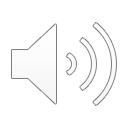 Υπολογισμός του τμήματος του Ιακ. πίνακα που αντιστοιχεί στις γωνιακές ταχύτητες
Η «συνολική» γωνιακή ταχύτητα δίνεται από τη σχέση



Όπου     ισούται με 1 αν η άρθρωση είναι στροφική και 0 αν η άρθρωση είναι πρισματική και,




Ο υποπίνακας Jω του Ιακωβιανού πίνακα
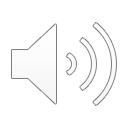 Υπολογισμός του τμήματος του Ιακ. πίνακα που αντιστοιχεί στις ταχύτητες μετατόπισης
Η ταχύτητα μετατόπισης του εργαλείου τελικής δράσης δίνεται από τη σχέση

όπως και στη γωνιακή ταχύτητα, ο υπο-πίνακας του τμήματος του Ιακωβιανού πίνακα που αντιστοιχεί στην ταχύτητα μετατόπισης είναι:
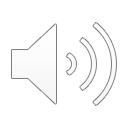 Υπολογισμός του τμήματος του Ιακ. πίνακα που αντιστοιχεί στις ταχύτητες μετατόπισης
Για τον υπολογισμό         διακρίνουμε 2 περιπτώσεις:

Πρισματική άρθρωση 

Στροφική άρθρωση
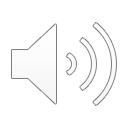 Υπολογισμός του συνολικού Ιακ. πίνακα
Ο συνολικός Ιακωβιανός πίνακας δίνεται από τη σχέση






και
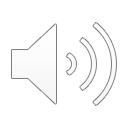